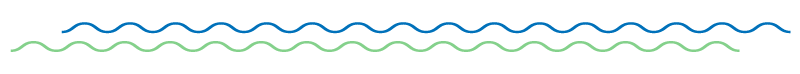 Ki-67 in the Grading of Phyllodes Tumor: A Meta-Analysis
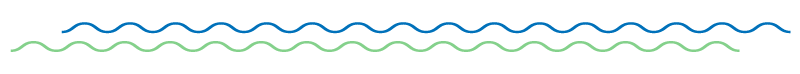 Lucas Torres; Davi Said; Maria Defante; Victoria Alzogaray; Mayara Bearse
Hospital Onofre Lopes (BRA); Universidade de Viçosa (BRA); UniRedentor (BRA); Universidad de la Republica (URU); Yale School of Medicine (USA)
Declaração de Conflito de Interesse
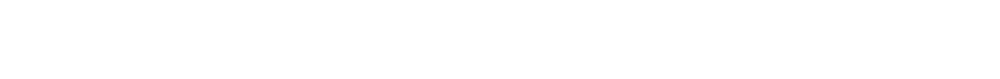 Dr. Lucas Antônio Torres afirma não ter conflito de interesse a declarar

Exigência da RDC Nº 96/08 da ANVISA
Ki-67 in the Grading of Phyllodes Tumor: A Meta-AnalysisIntroduction and objective
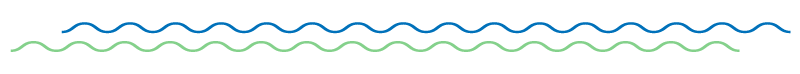 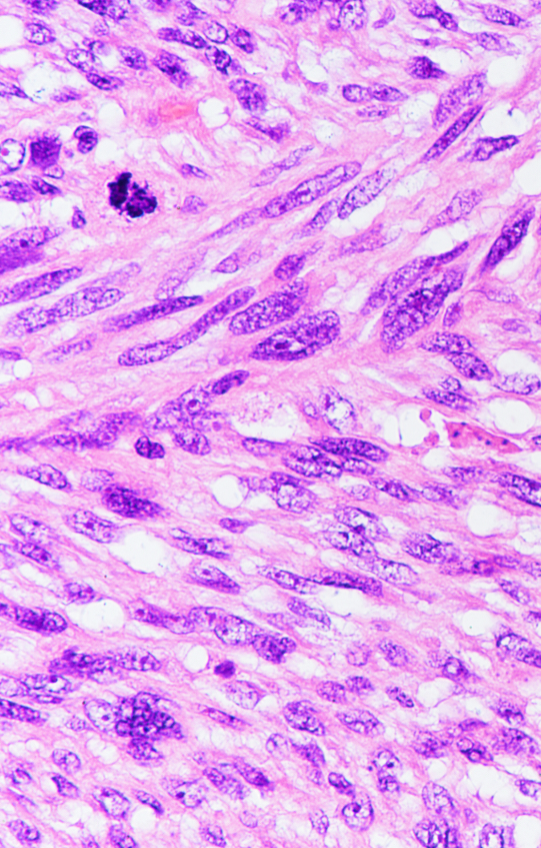 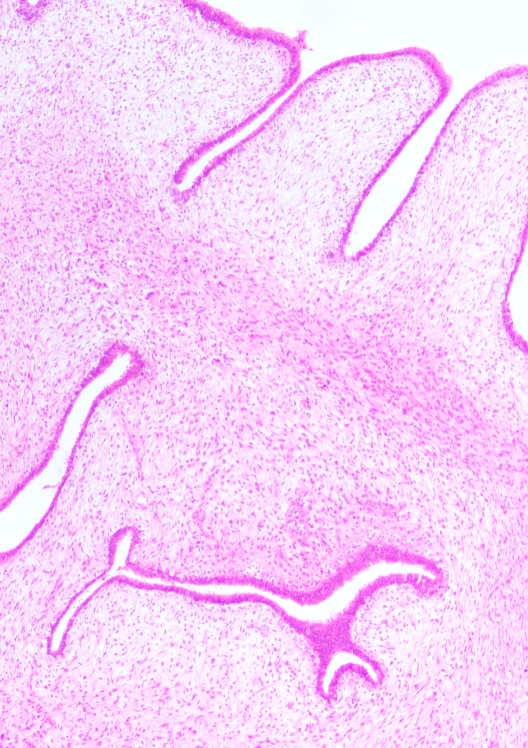 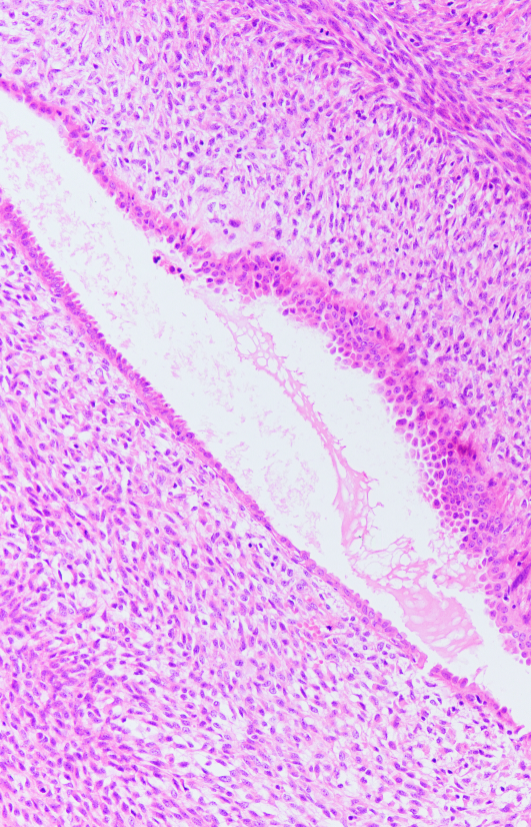 Source: World Health Organization (WHO) Classification of Tumours Editorial Board. Breast Tumours. 5th ed., vol. 2, International Agency for Research on Cancer, 2019. ISBN: 978-92-832-4500-1. Available at: https://publications.iarc.fr/Book-And-Report-Series/Who-Classification-Of-Tumours/Breast-Tumours-2019
Ki-67 in the Grading of Phyllodes Tumor: A Meta-AnalysisIntroduction and objective
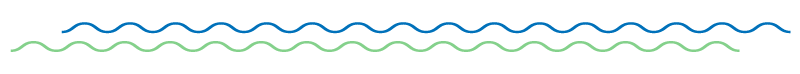 Determining the grade of PT based solely on morphological criteria can sometimes be challenging for the pathologist1-3

Distinguishing borderline PT from their benign or malignant counterparts can be particularly challenging. In the past decade, few studies have highlighted the role of immunohistochemistry panels to aid in the categorization of PTs1-3

Perform a meta-analysis evaluating the correlation between the histological grade of phyllodes tumors and Ki-67 expression
1. Shubham, S., Ahuja, A., & Bhardwaj, M. (2019). Immunohistochemical expression of Ki-67, p53, and CD10 in phyllodes tumor and their correlation with its histological grade. Journal of Laboratory Physicians, 11(4), 330-334. doi:10.4103/JLP.JLP_155_19; 2. Mohd Ali, N. A., Nasaruddin, A., Mohamed, S. S., & Wan Rahman, W. F. (2020). Ki67 and P53 Expression in Relation to Clinicopathological Features in Phyllodes Tumour of the Breast. Asian Pacific Journal of Cancer Prevention, 21(9), 2653-2659. doi:10.31557/APJCP.2020.21.9.2653​; 3. Vilela, M. H. T., de Almeida, F. M., de Paula, G. M., Ribeiro, N. B., Cirqueira, M. B., Silva, A. L., et al. (2014). Utility of Ki-67, CD10, CD34, p53, CD117, and mast cell content in the differential diagnosis of cellular fibroadenomas and in the classification of phyllodes tumors of the breast. International Journal of Surgical Pathology, 22(6), 485-491. doi: 10.1177/1066896914521290.
Ki-67 in the Grading of Phyllodes Tumor: A Meta-AnalysisMaterials and methods
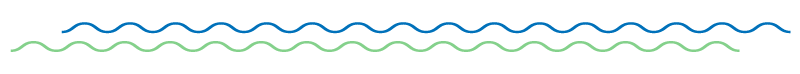 Search strategy: 
("phyllodes tumor" OR "phyllodes") AND ("marker of proliferation Ki-67" OR MKI67 OR "Ki-67" OR MIB1 OR “MIB-1”) AND (prognostic OR prognosis OR grading OR malignant OR benign OR borderline) 
Search on December 30th, 2023
Inclusion criteria: 
Randomised studies, not randomised studies, observational studies
That measured ki-67 expression in breast lesions diagnosed as Phyllodes tumor
Reported outcomes of interest
Ki-67 in the Grading of Phyllodes Tumor: A Meta-AnalysisMaterials and methods
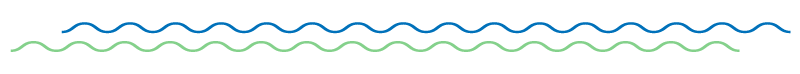 Outcomes of interest: 
Grading of the Phyllodes tumor as benign, borderline or malignant

Exclusion criteria: 
Does not fit inclusion criteria
Superimposed population
Ki-67 in the Grading of Phyllodes Tumor: A Meta-AnalysisMaterials and methods
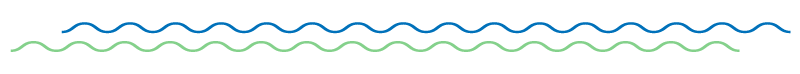 PubMed search: 66 results
Embase search: 173 results
Identification
Web of Science search: 50 results
Number screened: 289 results
Screening
Duplicate reports (n = 98)
Excluded by title/abstract (n = 138)
Full-text reviewed: 53 studies
Superimposed population
Eligibility
No outcomes of interest
Other
(n = 36)
17 included studies
Included
Figure 1. PRISMA flow diagram of study screening and selection
Ki-67 in the Grading of Phyllodes Tumor: A Meta-AnalysisMaterials and methods
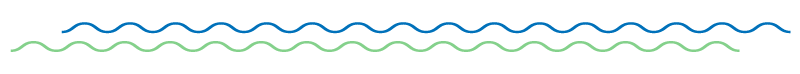 Statistical analysis: 
Review Manager 5.4
Odds ratios, with 95% CI
P-values < 0.05 statistically significant
I2 statistics to assess heterogeneity
Ki-67 cut-off  10% of positive stromal cells
Ki-67 in the Grading of Phyllodes Tumor: A Meta-AnalysisMaterials and methods
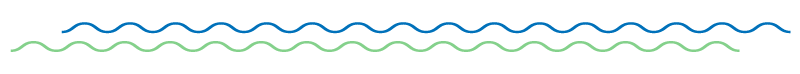 Subgroup analysis: 
WHO grading system
Ki-67 in the Grading of Phyllodes Tumor: A Meta-AnalysisResults and Discussion
Malignant vs. benign plus borderline
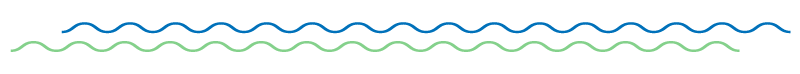 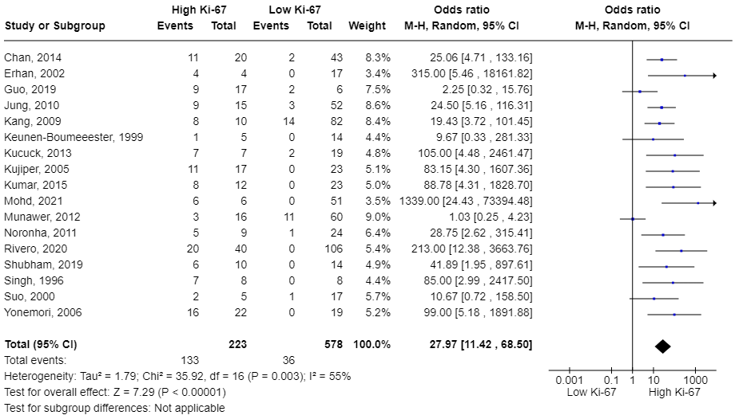 Ki-67 in the Grading of Phyllodes Tumor: A Meta-AnalysisResults and Discussion
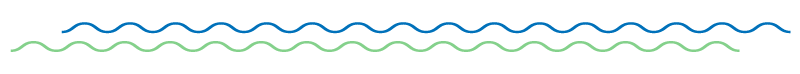 Ki-67 in the Grading of Phyllodes Tumor: A Meta-AnalysisResults and Discussion
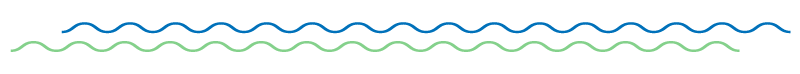 Borderline vs. benign
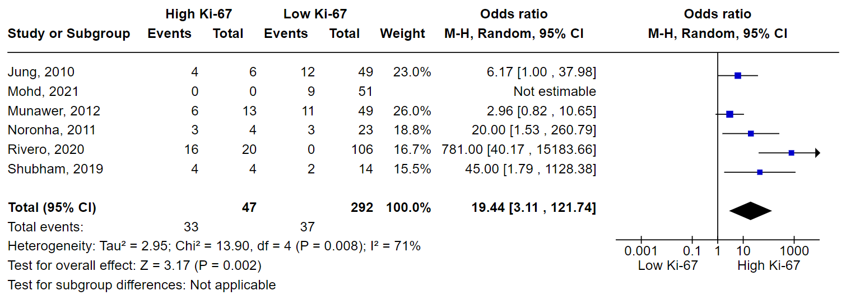 Ki-67 in the Grading of Phyllodes Tumor: A Meta-AnalysisResults and Discussion
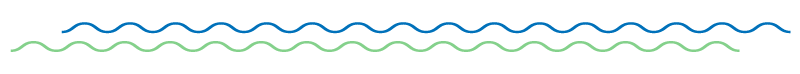 Borderline vs. benign
Omitting Rivero, 2020
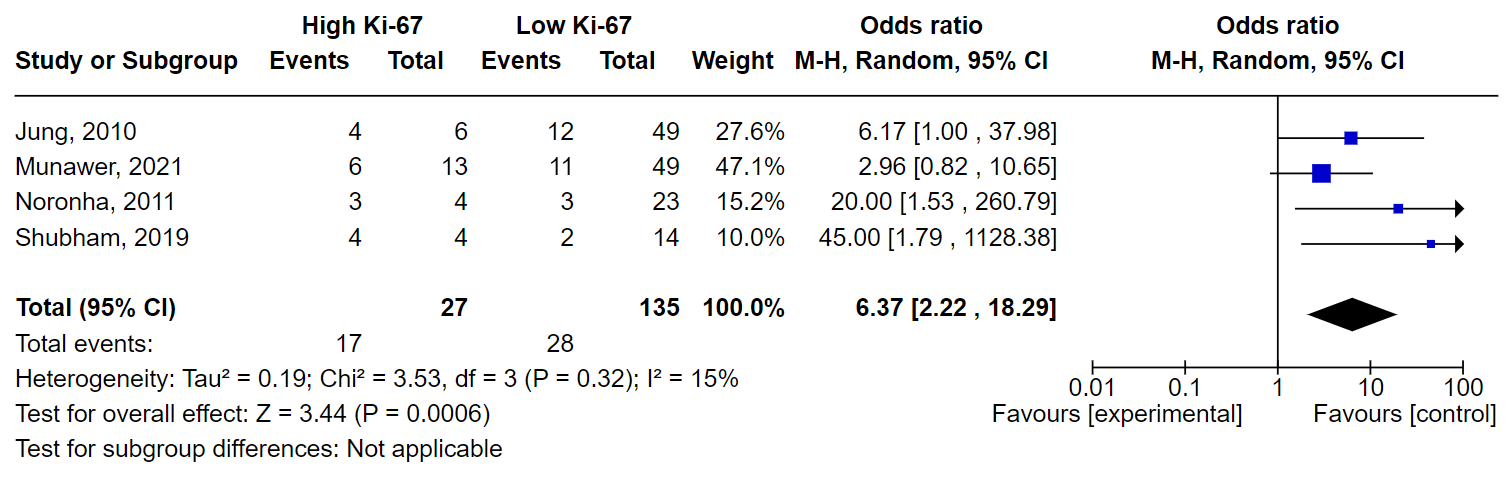 Ki-67 in the Grading of Phyllodes Tumor: A Meta-AnalysisResults and Discussion
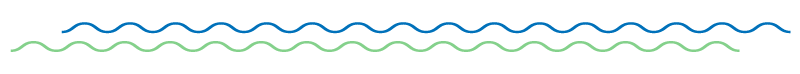 Malignant vs. borderline
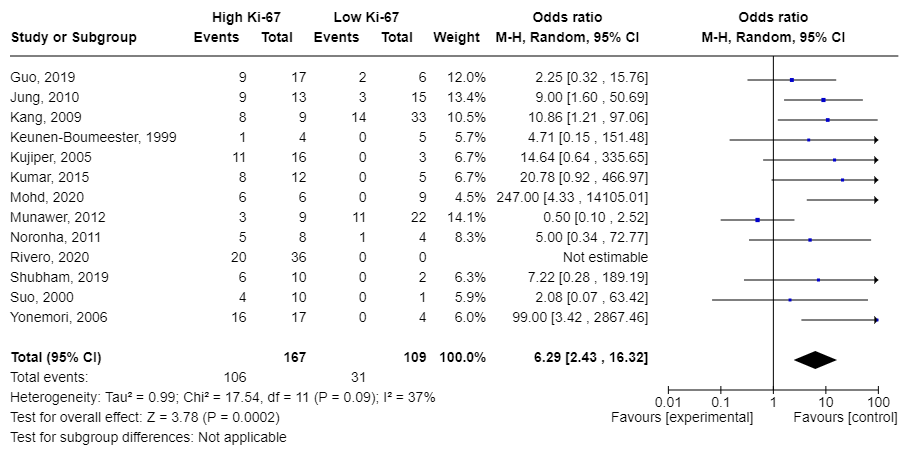 Ki-67 in the Grading of Phyllodes Tumor: A Meta-AnalysisConclusion
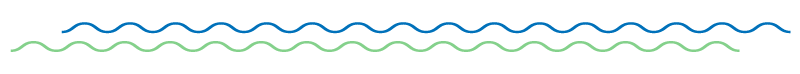 Malignant phyllodes tumors associated with increased Ki-67 expression compared to benign and borderline tumors

Borderline tumors are associated with increased Ki-67 expression compared to those classified as benign

The data are similar using either the WHO classification for phyllodes tumors or various other classifications

Ki-67 as a tool in the classification of phyllodes tumors of the breast, particularly in challenging cases arising from morphological uncertainty
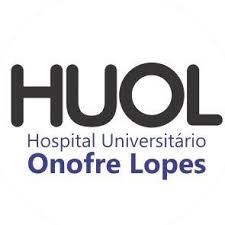 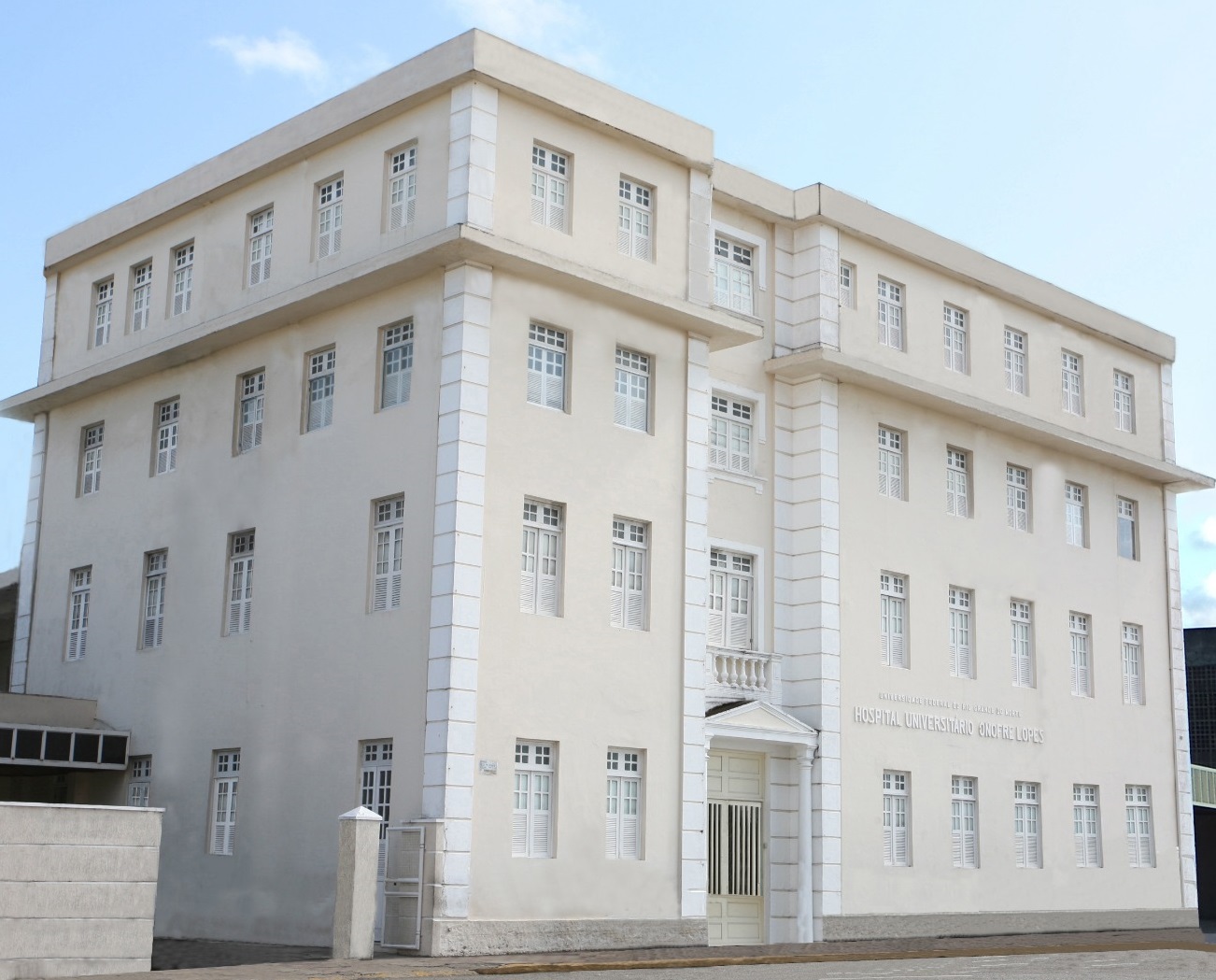 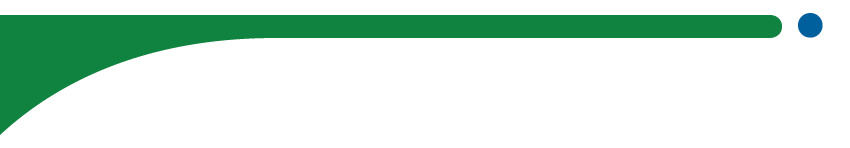 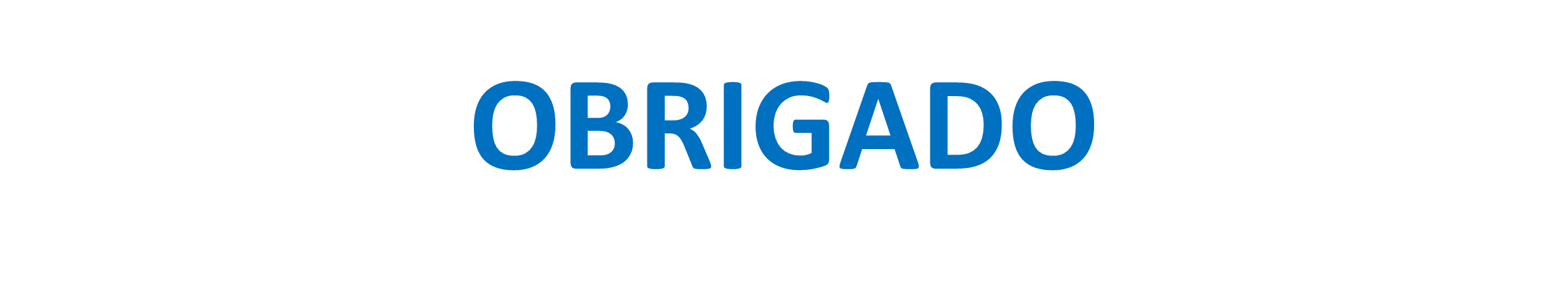 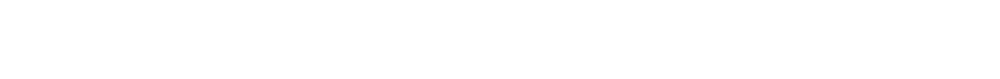